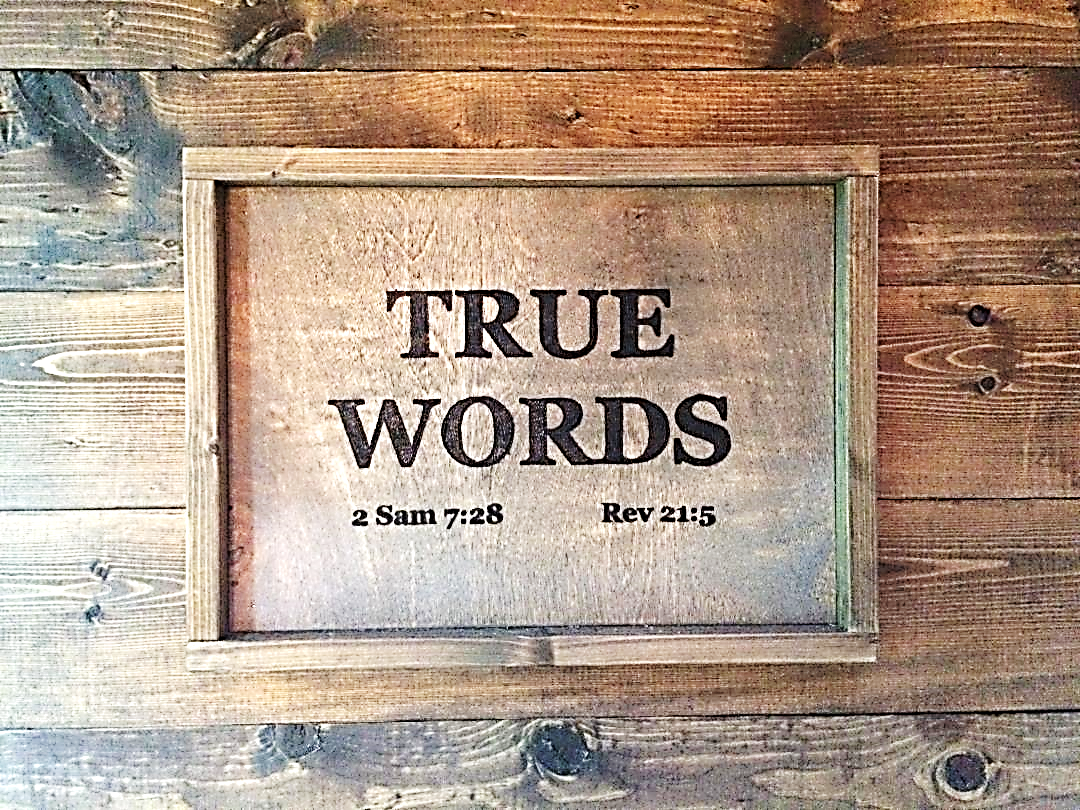 SERMON TITLE
Are All Descendants
of Jacob Going
To Heaven?
Romans 9:6-7   Not as though the word of God hath taken none effect. For they are not all Israel, which are of Israel:  7 Neither, because they are the seed of Abraham, are they all children: but, In Isaac shall thy seed be called.
True Words Christian Church
John 8:31-33   Then said Jesus to those Jews which believed on him, If ye continue in my word, then are ye my disciples indeed;  32 And ye shall know the truth, and the truth shall make you free.  33 They answered him, We be Abraham's seed, and were never in bondage to any man: how sayest thou, Ye shall be made free?
True Words Christian Church
John 8:34-37   Jesus answered them, Verily, verily, I say unto you, Whosoever committeth sin is the servant of sin.  35 And the servant abideth not in the house for ever: but the Son abideth ever.  36 If the Son therefore shall make you free, ye shall be free indeed.  37 I know that ye are Abraham's seed; but ye seek to kill me, because my word hath no place in you.
True Words Christian Church
John 8:38-41   I speak that which I have seen with my Father: and ye do that which ye have seen with your father.  39 They answered and said unto him, Abraham is our father. Jesus saith unto them, If ye were Abraham's children, ye would do the works of Abraham.  40 But now ye seek to kill me, a man that hath told you the truth, which I have heard of God: this did not Abraham.  41 Ye do the deeds of your father. Then said they to him, We be not born of fornication; we have one Father, even God.
True Words Christian Church
John 8:42-44   Jesus said unto them, If God were your Father, ye would love me: for I proceeded forth and came from God; neither came I of myself, but he sent me.  43 Why do ye not understand my speech? even because ye cannot hear my word.  44 Ye are of your father the devil, and the lusts of your father ye will do. He was a murderer from the beginning, and abode not in the truth, because there is no truth in him. When he speaketh a lie, he speaketh of his own: for he is a liar, and the father of it.
True Words Christian Church
Psalm 19:5   Which is as a bridegroom coming out of his chamber, and rejoiceth as a strong man to run a race.
True Words Christian Church
Ecclesiastes 9:11   I returned, and saw under the sun, that the race is not to the swift, nor the battle to the strong, neither yet bread to the wise, nor yet riches to men of understanding, nor yet favour to men of skill; but time and chance happeneth to them all.
True Words Christian Church
1 Corinthians 9:24   Know ye not that they which run in a race run all, but one receiveth the prize? So run, that ye may obtain.
True Words Christian Church
Hebrews 12:1   Wherefore seeing we also are compassed about with so great a cloud of witnesses, let us lay aside every weight, and the sin which doth so easily beset us, and let us run with patience the race that is set before us,
True Words Christian Church
Romans 9:6-8   Not as though the word of God hath taken none effect. For they are not all Israel, which are of Israel:  7 Neither, because they are the seed of Abraham, are they all children: but, In Isaac shall thy seed be called.  8 That is, They which are the children of the flesh, these are not the children of God: but the children of the promise are counted for the seed.
True Words Christian Church
Romans 9:30-33   What shall we say then? That the Gentiles, which followed not after righteousness, have attained to righteousness, even the righteousness which is of faith.  31 But Israel, which followed after the law of righteousness, hath not attained to the law of righteousness.  32 Wherefore? Because they sought it not by faith, but as it were by the works of the law. For they stumbled at that stumblingstone;  33 As it is written, Behold, I lay in Sion a stumblingstone and rock of offence: and whosoever believeth on him shall not be ashamed.
True Words Christian Church
Romans 11:1-3   I say then, Hath God cast away his people? God forbid. For I also am an Israelite, of the seed of Abraham, of the tribe of Benjamin.  2 God hath not cast away his people which he foreknew. Wot ye not what the scripture saith of Elias? how he maketh intercession to God against Israel, saying,  3 Lord, they have killed thy prophets, and digged down thine altars; and I am left alone, and they seek my life.
True Words Christian Church
Romans 11:4-6   But what saith the answer of God unto him? I have reserved to myself seven thousand men, who have not bowed the knee to the image of Baal.  5 Even so then at this present time also there is a remnant according to the election of grace.  6 And if by grace, then is it no more of works: otherwise grace is no more grace. But if it be of works, then is it no more grace: otherwise work is no more work.
True Words Christian Church
1 Chronicles 2:1-2   These are the sons of Israel; Reuben, Simeon, Levi, and Judah, Issachar, and Zebulun,  2 Dan, Joseph, and Benjamin, Naphtali, Gad, and Asher.
True Words Christian Church
1 Chronicles 2:3-5   The sons of Judah; Er, and Onan, and Shelah: which three were born unto him of the daughter of Shua the Canaanitess. And Er, the firstborn of Judah, was evil in the sight of the LORD; and he slew him.  4 And Tamar his daughter in law bare him Pharez and Zerah. All the sons of Judah were five.  5 The sons of Pharez; Hezron, and Hamul.
True Words Christian Church
Genesis 38:7   And Er, Judah's firstborn, was wicked in the sight of the LORD; and the LORD slew him.
True Words Christian Church
Genesis 41:45   And Pharaoh called Joseph's name Zaphnath-paaneah; and he gave him to wife Asenath the daughter of Poti-pherah priest of On. And Joseph went out over all the land of Egypt.
True Words Christian Church
Genesis 41:50-52   And unto Joseph were born two sons before the years of famine came, which Asenath the daughter of Poti-pherah priest of On bare unto him.  51 And Joseph called the name of the firstborn Manasseh: For God, said he, hath made me forget all my toil, and all my father's house.  52 And the name of the second called he Ephraim: For God hath caused me to be fruitful in the land of my affliction.
True Words Christian Church
Numbers 13:8   Of the tribe of Ephraim, Oshea the son of Nun.
True Words Christian Church
Numbers 13:16   These are the names of the men which Moses sent to spy out the land. And Moses called Oshea the son of Nun Jehoshua.
True Words Christian Church
Numbers 11:28   And Joshua the son of Nun, the servant of Moses, one of his young men, answered and said, My lord Moses, forbid them.
True Words Christian Church
John 1:11-13   He came unto his own, and his own received him not.  12 But as many as received him, to them gave he power to become the sons of God, even to them that believe on his name:  13 Which were born, not of blood, nor of the will of the flesh, nor of the will of man, but of God.
True Words Christian Church
Numbers 12:1-3   And Miriam and Aaron spake against Moses because of the Ethiopian woman whom he had married: for he had married an Ethiopian woman.  2 And they said, Hath the LORD indeed spoken only by Moses? hath he not spoken also by us? And the LORD heard it.  3 (Now the man Moses was very meek, above all the men which were upon the face of the earth.)
True Words Christian Church
Numbers 12:4-5   And the LORD spake suddenly unto Moses, and unto Aaron, and unto Miriam, Come out ye three unto the tabernacle of the congregation. And they three came out.  5 And the LORD came down in the pillar of the cloud, and stood in the door of the tabernacle, and called Aaron and Miriam: and they both came forth.
True Words Christian Church
Numbers 12:6-7   And he said, Hear now my words: If there be a prophet among you, I the LORD will make myself known unto him in a vision, and will speak unto him in a dream.  7 My servant Moses is not so, who is faithful in all mine house.
True Words Christian Church
Exodus 2:21-22   And Moses was content to dwell with the man: and he gave Moses Zipporah his daughter.  22 And she bare him a son, and he called his name Gershom: for he said, I have been a stranger in a strange land.
True Words Christian Church
1 Chronicles 23:14-16   Now concerning Moses the man of God, his sons were named of the tribe of Levi.  15 The sons of Moses were, Gershom, and Eliezer.  16 Of the sons of Gershom, Shebuel was the chief.
True Words Christian Church
Numbers 22:1   And the children of Israel set forward, and pitched in the plains of Moab on this side Jordan by Jericho.
True Words Christian Church
Deuteronomy 32:49   Get thee up into this mountain Abarim, unto mount Nebo, which is in the land of Moab, that is over against Jericho; and behold the land of Canaan, which I give unto the children of Israel for a possession:
True Words Christian Church
Joshua 2:1   And Joshua the son of Nun sent out of Shittim two men to spy secretly, saying, Go view the land, even Jericho. And they went, and came into an harlot's house, named Rahab, and lodged there.
True Words Christian Church
Joshua 2:8-9   And before they were laid down, she came up unto them upon the roof;  9 And she said unto the men, I know that the LORD hath given you the land, and that your terror is fallen upon us, and that all the inhabitants of the land faint because of you.
True Words Christian Church
Joshua 2:10-11   For we have heard how the LORD dried up the water of the Red sea for you, when ye came out of Egypt; and what ye did unto the two kings of the Amorites, that were on the other side Jordan, Sihon and Og, whom ye utterly destroyed.  11 And as soon as we had heard these things, our hearts did melt, neither did there remain any more courage in any man, because of you: for the LORD your God, he is God in heaven above, and in earth beneath.
True Words Christian Church
Matthew 1:2-4   Abraham begat Isaac; and Isaac begat Jacob; and Jacob begat Judas and his brethren;  3 And Judas begat Phares and Zara of Thamar; and Phares begat Esrom; and Esrom begat Aram;  4 And Aram begat Aminadab; and Aminadab begat Naasson; and Naasson begat Salmon;
True Words Christian Church
Matthew 1:5-6   And Salmon begat Booz of Rachab; and Booz begat Obed of Ruth; and Obed begat Jesse;  6 And Jesse begat David the king; and David the king begat Solomon of her that had been the wife of Urias;
True Words Christian Church
Ruth 1:1-2   Now it came to pass in the days when the judges ruled, that there was a famine in the land. And a certain man of Beth-lehem-judah went to sojourn in the country of Moab, he, and his wife, and his two sons.  2 And the name of the man was Elimelech, and the name of his wife Naomi, and the name of his two sons Mahlon and Chilion, Ephrathites of Beth-lehem-judah. And they came into the country of Moab, and continued there.
True Words Christian Church
Ruth 1:3-4   And Elimelech Naomi's husband died; and she was left, and her two sons.  4 And they took them wives of the women of Moab; the name of the one was Orpah, and the name of the other Ruth: and they dwelled there about ten years.
True Words Christian Church
Genesis 19:36-37   Thus were both the daughters of Lot with child by their father.  37 And the firstborn bare a son, and called his name Moab: the same is the father of the Moabites unto this day.
True Words Christian Church
Numbers 21:29   Woe to thee, Moab! thou art undone, O people of Chemosh: he hath given his sons that escaped, and his daughters, into captivity unto Sihon king of the Amorites.
True Words Christian Church
1 Kings 11:7   Then did Solomon build an high place for Chemosh, the abomination of Moab, in the hill that is before Jerusalem, and for Molech, the abomination of the children of Ammon.
True Words Christian Church
Jeremiah 39:16-18   Go and speak to Ebed-melech the Ethiopian, saying, Thus saith the LORD of hosts, the God of Israel; Behold, I will bring my words upon this city for evil, and not for good; and they shall be accomplished in that day before thee.  17 But I will deliver thee in that day, saith the LORD: and thou shalt not be given into the hand of the men of whom thou art afraid.  18 For I will surely deliver thee, and thou shalt not fall by the sword, but thy life shall be for a prey unto thee: because thou hast put thy trust in me, saith the LORD.
True Words Christian Church
Acts 8:26-28   And the angel of the Lord spake unto Philip, saying, Arise, and go toward the south unto the way that goeth down from Jerusalem unto Gaza, which is desert.  27 And he arose and went: and, behold, a man of Ethiopia, an eunuch of great authority under Candace queen of the Ethiopians, who had the charge of all her treasure, and had come to Jerusalem for to worship,  28 Was returning, and sitting in his chariot read Esaias the prophet.
True Words Christian Church
Acts 8:35-37   Then Philip opened his mouth, and began at the same scripture, and preached unto him Jesus.  36 And as they went on their way, they came unto a certain water: and the eunuch said, See, here is water; what doth hinder me to be baptized?  37 And Philip said, If thou believest with all thine heart, thou mayest. And he answered and said, I believe that Jesus Christ is the Son of God.
True Words Christian Church
Exodus 6:16-18   And these are the names of the sons of Levi according to their generations; Gershon, and Kohath, and Merari: and the years of the life of Levi were an hundred thirty and seven years.  17 The sons of Gershon; Libni, and Shimi, according to their families.  18 And the sons of Kohath; Amram, and Izhar, and Hebron, and Uzziel: and the years of the life of Kohath were an hundred thirty and three years.
True Words Christian Church
Exodus 6:21   And the sons of Izhar; Korah, and Nepheg, and Zichri.
True Words Christian Church
Numbers 16:31-33   And it came to pass, as he had made an end of speaking all these words, that the ground clave asunder that was under them:  32 And the earth opened her mouth, and swallowed them up, and their houses, and all the men that appertained unto Korah, and all their goods.  33 They, and all that appertained to them, went down alive into the pit, and the earth closed upon them: and they perished from among the congregation.
True Words Christian Church
Jude 10-11   But these speak evil of those things which they know not: but what they know naturally, as brute beasts, in those things they corrupt themselves.  11 Woe unto them! for they have gone in the way of Cain, and ran greedily after the error of Balaam for reward, and perished in the gainsaying of Core.
True Words Christian Church
John 3:6   That which is born of the flesh is flesh; and that which is born of the Spirit is spirit.
True Words Christian Church